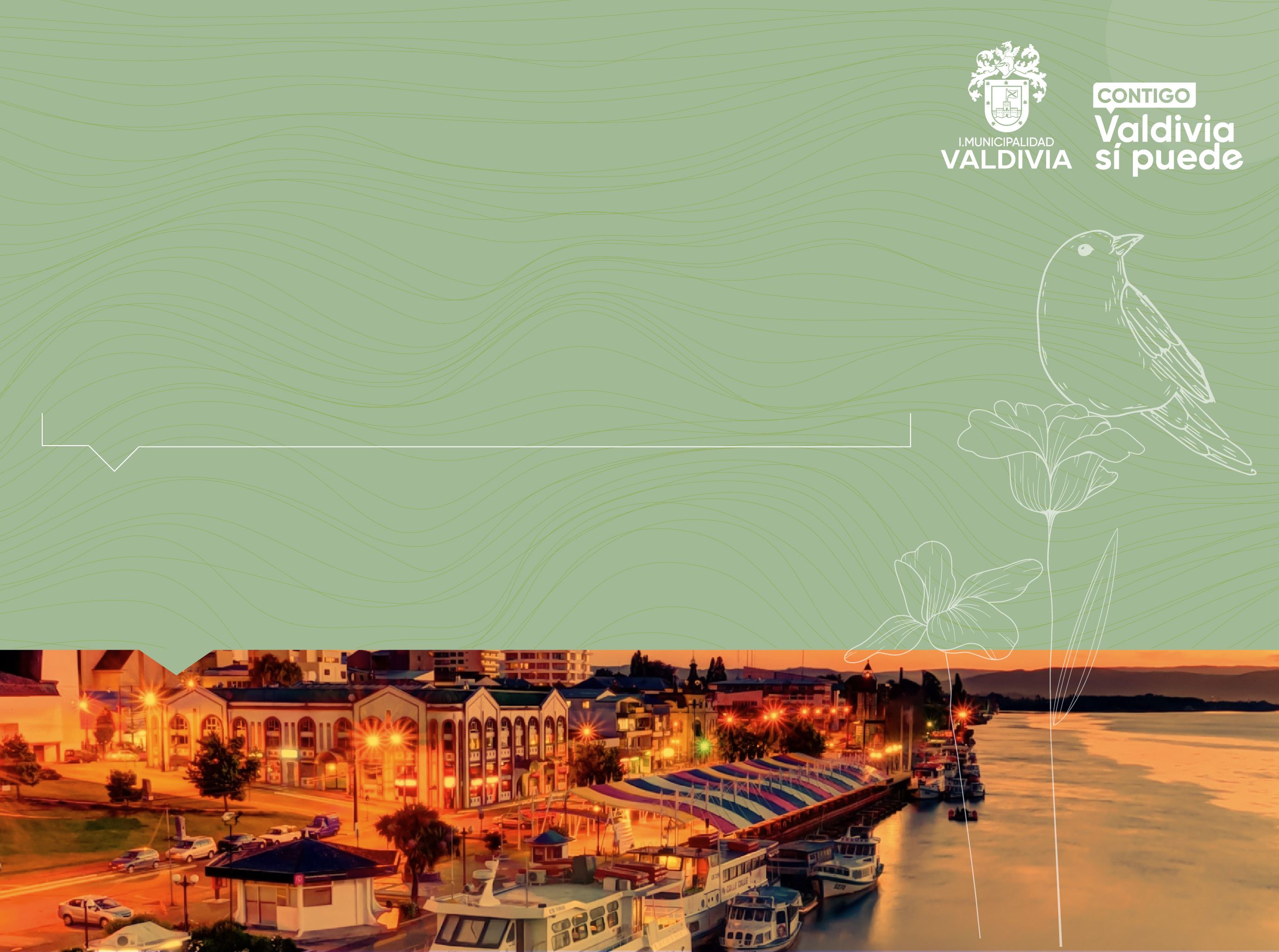 TITULO EDITABLE
Nombre Relator/a
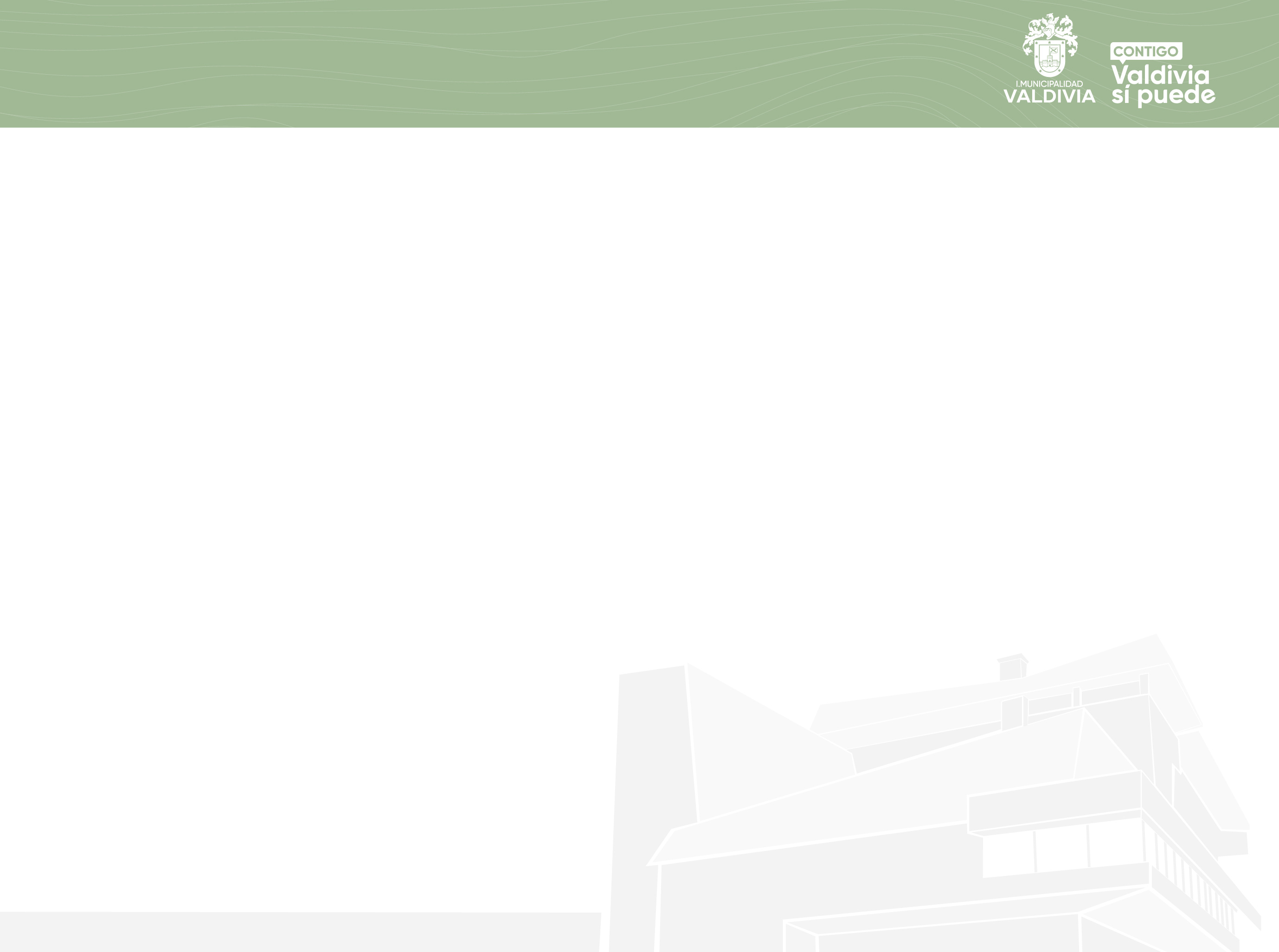 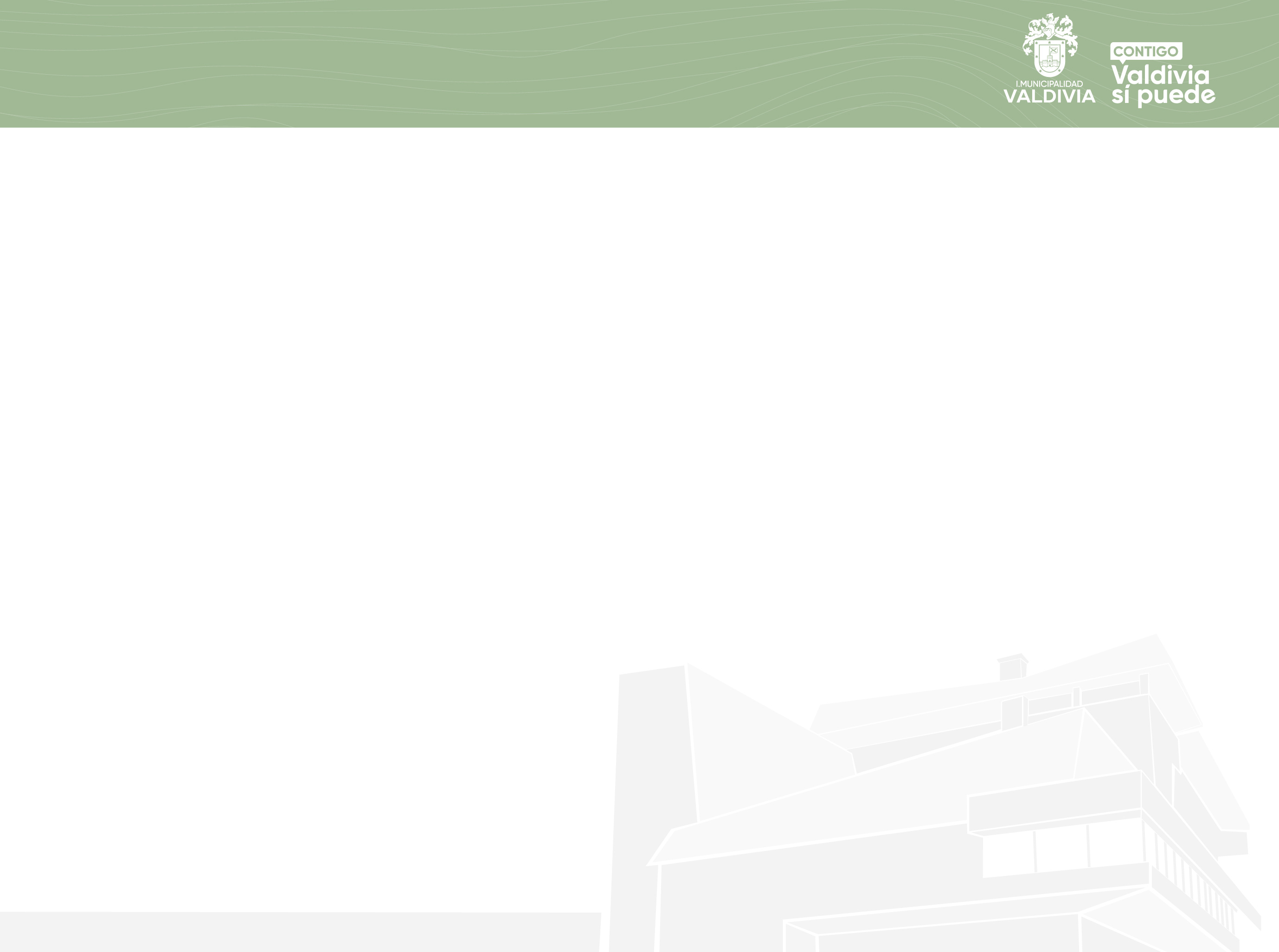 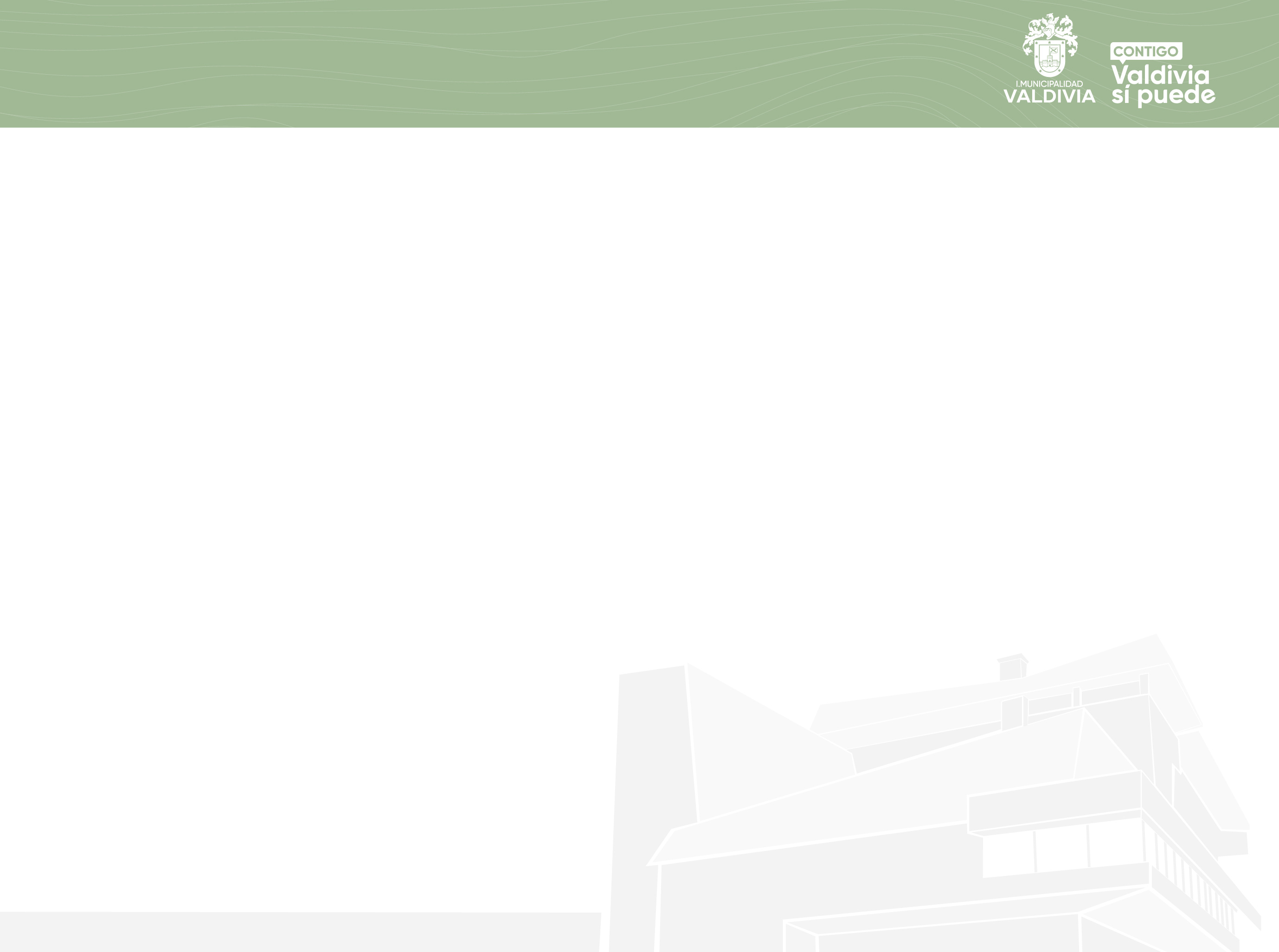 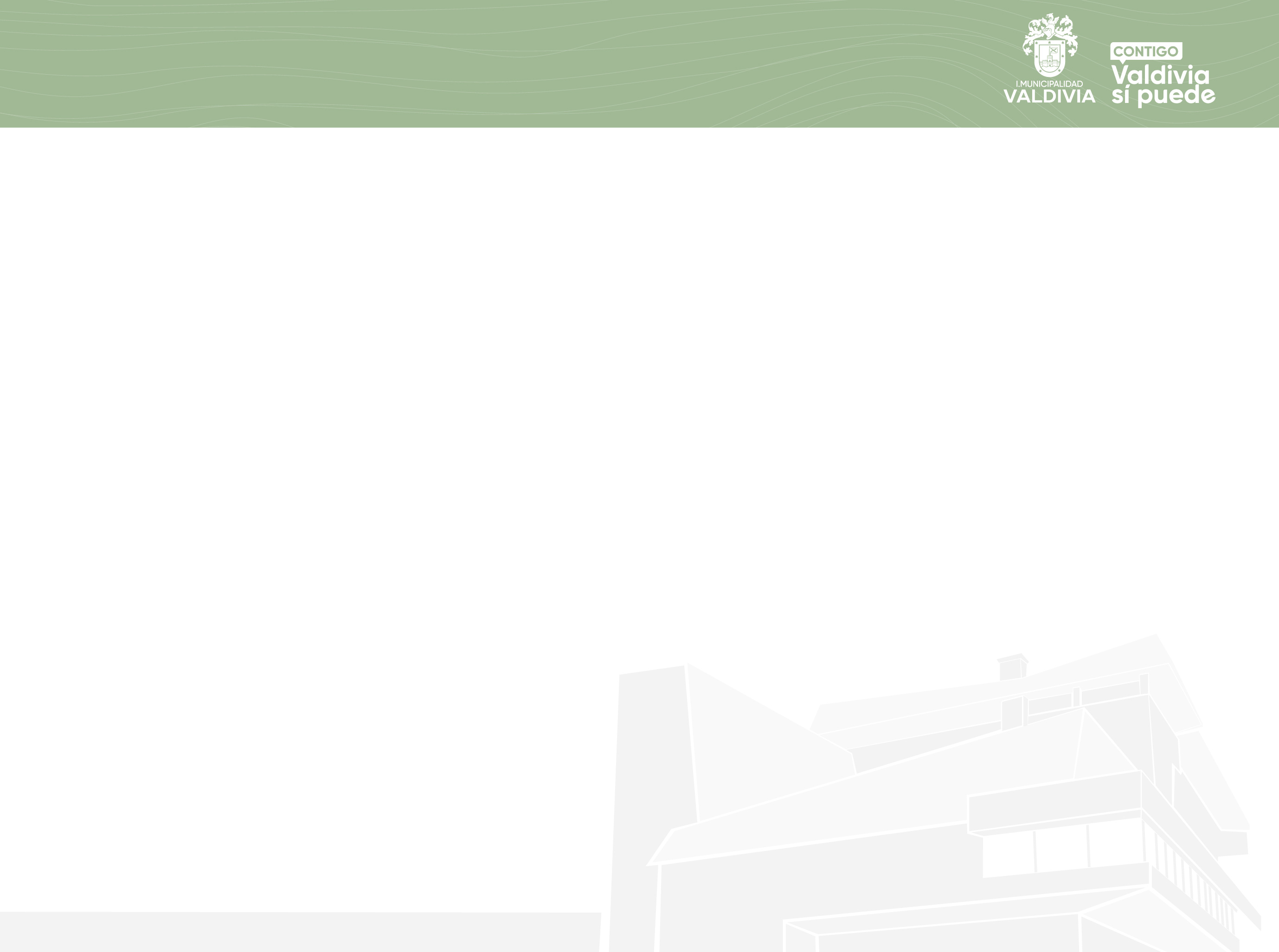